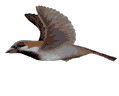 সবাইকে শুভেচ্ছা    সবাইকে শুভেচ্ছা   সবাইকে শুভেচ্ছা
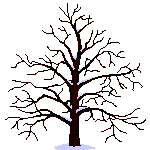 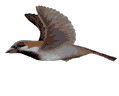 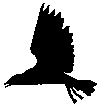 পরিচিতি
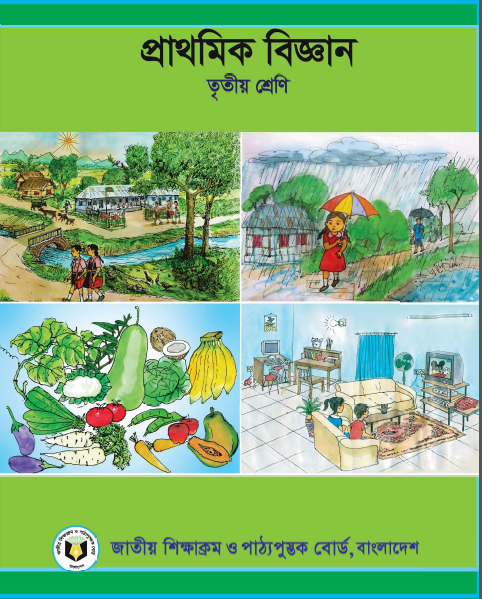 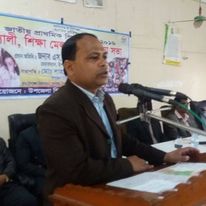 পাঠ
শিক্ষক
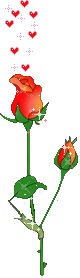 শ্রেণি-তৃতীয়
বিষয়ঃ প্রাথমিক বিজ্ঞান
অধ্যায়ঃ ৩, পাঠ-১
পাঠ শিরোনামঃ পদার্থ
মোঃ শওকত আকবর
প্রধান শিক্ষক
জাঙ্গালিয়া স প্রা বি দেলদুয়ার,টাঙ্গাইল।
শিখনফলঃ 
১.1.16 পদার্থের তিন অবস্থার বৈশিষ্ট্য বলতে পারবে।
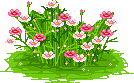 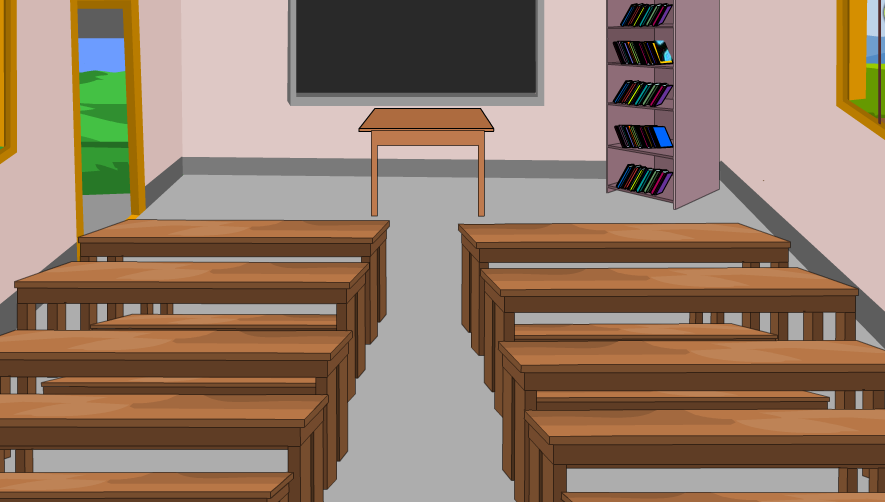 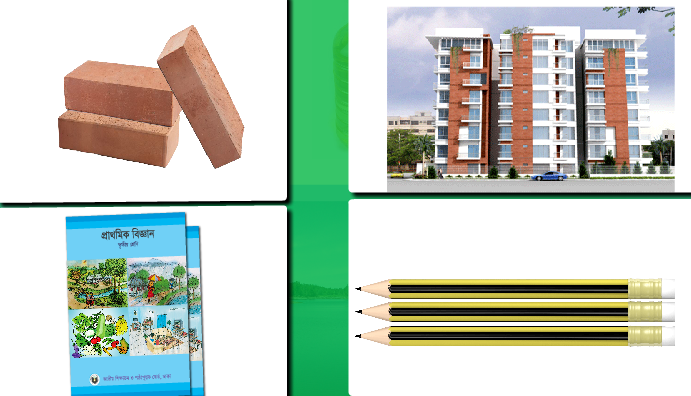 প্রশ্নঃ ছবিতে তোমরা কী দেখলে?
আজকে আমরা আলোচনা করবো–
অধ্যায়ঃ ৩  এর  ১ম পাঠ-- 
“পদার্থ”
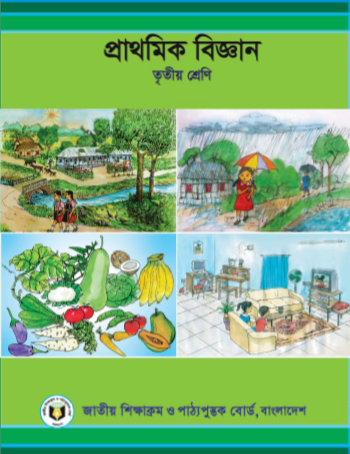 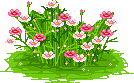 বোর্ডের ব্যবহার
এসো আমরা কিছু ছবি দেখি-
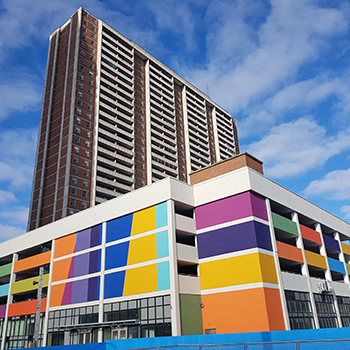 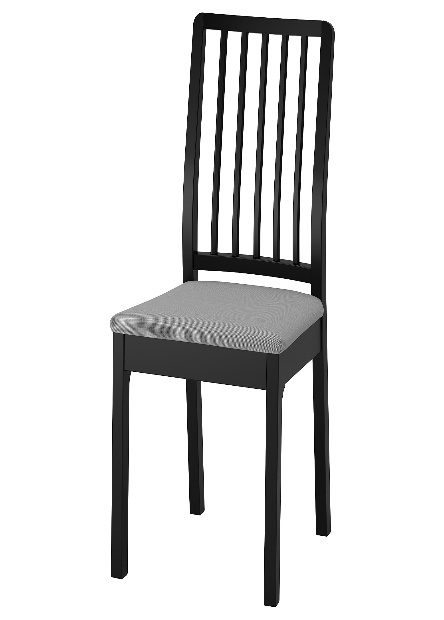 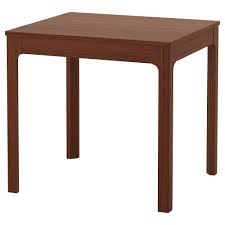 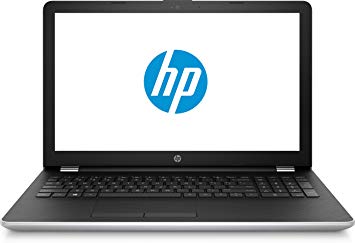 ল্যাপটপ
টেবিল
চেয়ার
বিল্ডিং
আমাদের চারপাশে যা কিছু রয়েছে তার সব কিছুই কোন না কোন পদার্থ। যেমনঃ টেবিল, চেয়ার, বই, ইট, বিল্ডিং, পানি ,ল্যাপটপ, মোবাইল, বাতাস সবই পদার্থ।
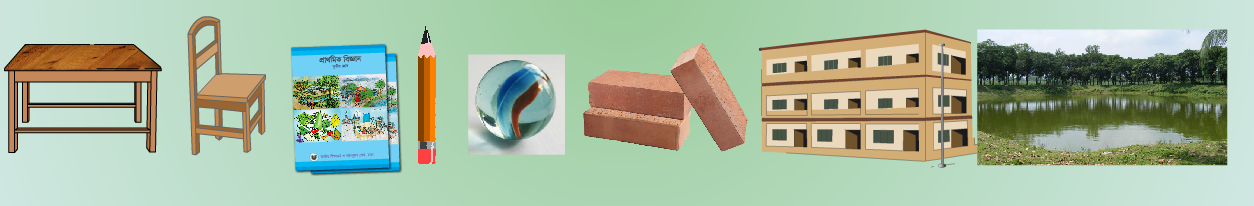 প্রশ্নঃ এগুলো কী দিয়ে তৈরি?
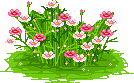 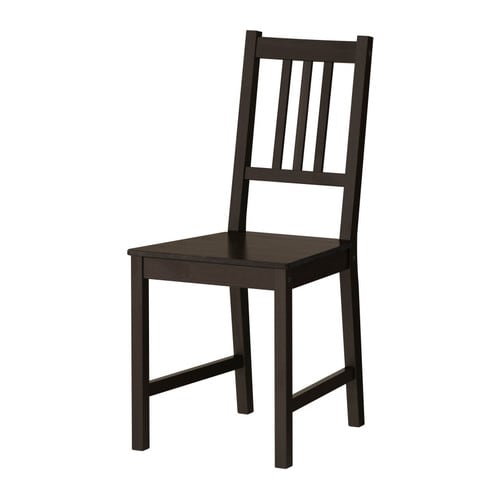 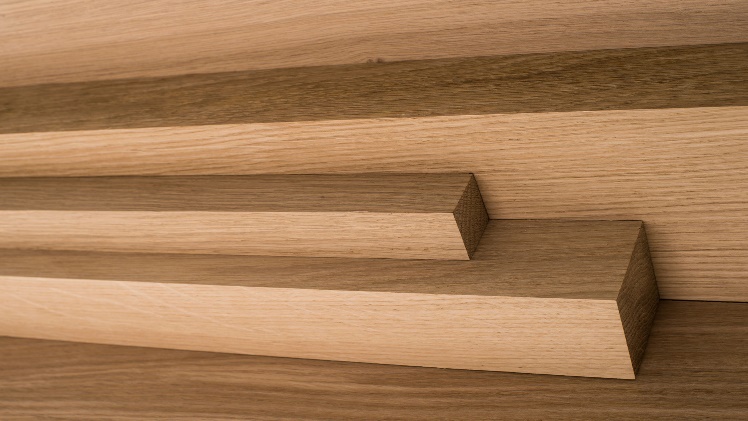 প্রশ্নঃ এগুলো কী দিয়ে তৈরি?
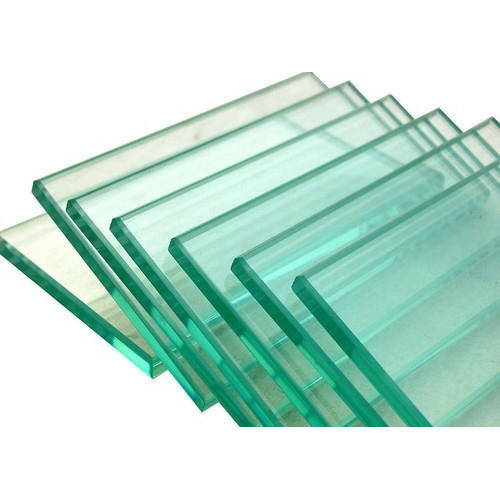 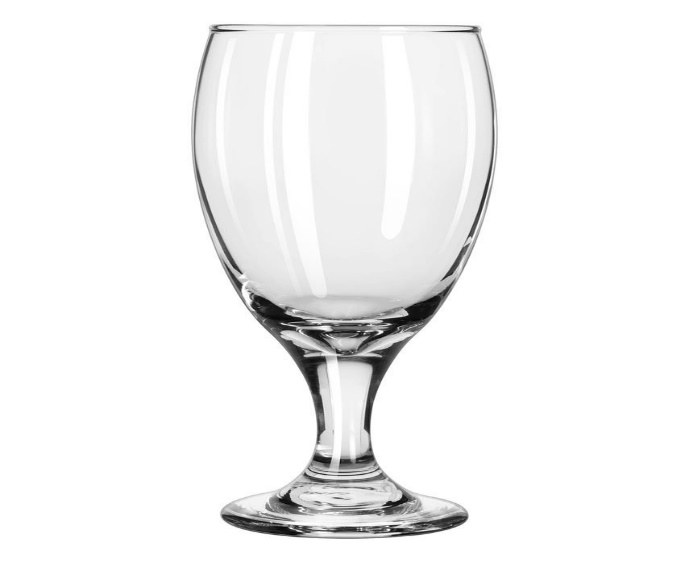 চেয়ার
কাঠ
গ্লাস
কাঁচ
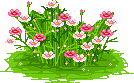 তোমাদের প্রত্যেকের খাতায় নিচের ছকটি আঁক 
এবং কি দিয়ে তৈরি  লিখ-
ছক
পাঠ্য বইয়ের ৩৪ পৃষ্ঠার সার  সংক্ষেপ আলোচনা করবো।
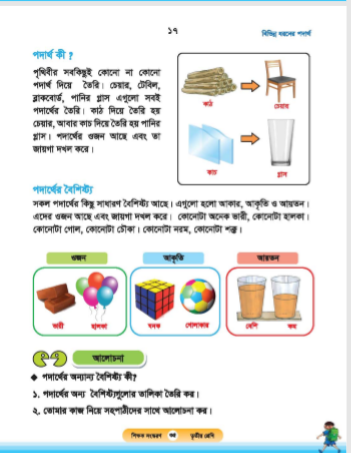 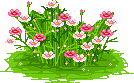 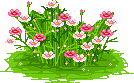 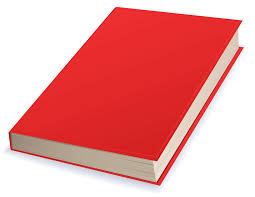 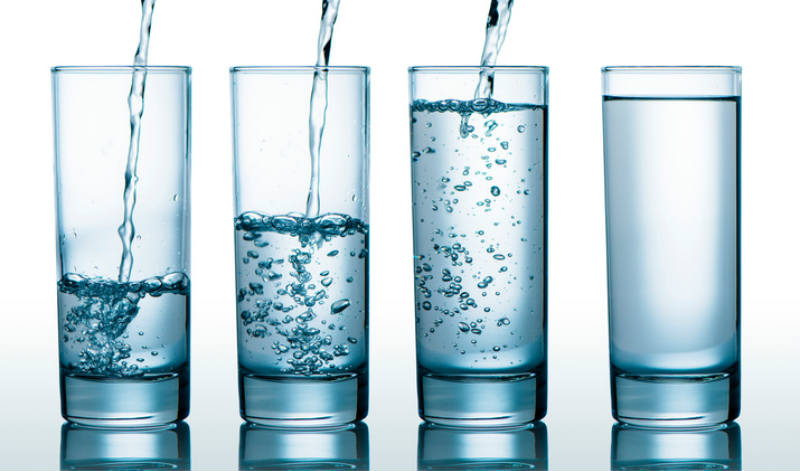 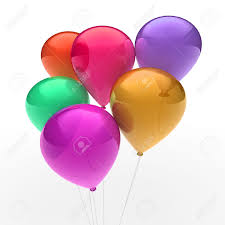 বেলুন
বই
পানির গ্লাস
পদার্থ হচ্ছে যার ওজন আছে আয়তন আছে এবং যা জায়গা দখল করে।।
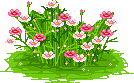 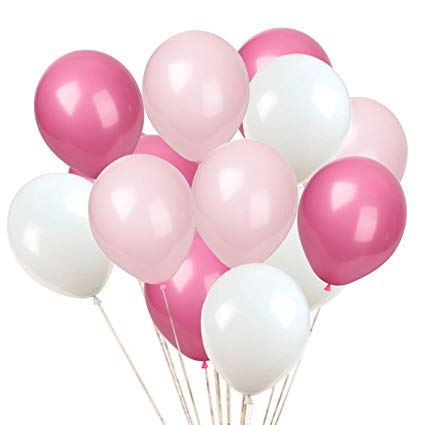 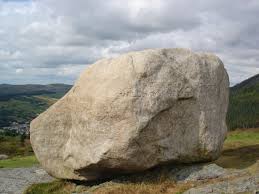 ভারী পদার্থ (পাথর)
হালকা পদার্থ (বেলুন)
ছবি দেখিয়ে ভারী ও হালকা পদার্থের ধারণা
দলীয় কাজঃ 
৩ টি দলে ভাগ করে দেব। শিক্ষার্থীরা  বিভিন্ন ধরনের পদার্থ গুলো কে ওজন আকৃতি ও আয়তন অনুযায়ী পৃথক করে খাতায় লিখবে।
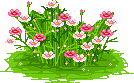 নিচের প্রশ্নগুলো তোমাদের খাতায় লিখ- এবং দলে আলোচনা করে উত্তর দাও। 

প্রশ্নঃ 
পদার্থ কী?  
পদার্থের বৈশিষ্ট্য কী কী?
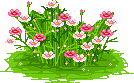 পরিকল্পিত কাজঃ 
তোমার চারপাশে দেখা কতগুলো পদার্থের নাম লিখে আনবে।
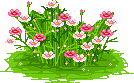 তোমাদের বিজ্ঞান বইয়ের  ৩৪ পৃষ্ঠা বের করে পড়।
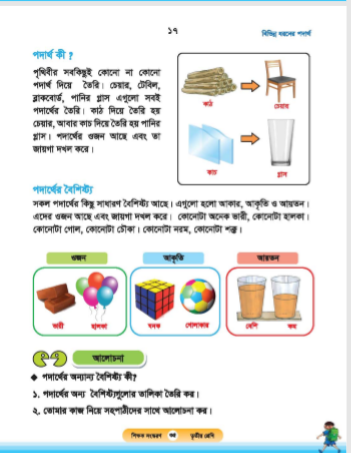 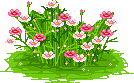 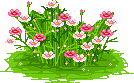 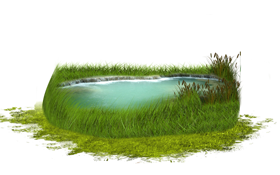 ধন্যবাদ
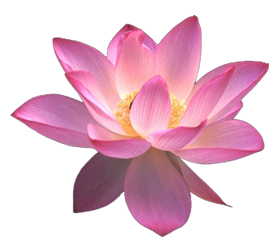 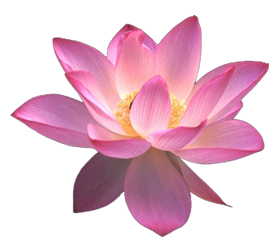 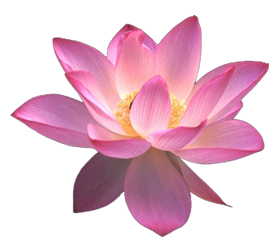 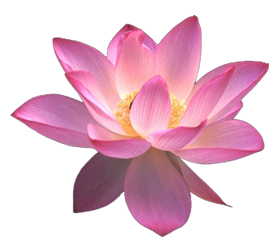 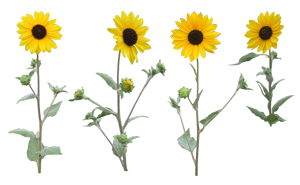 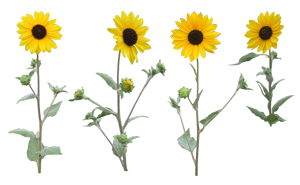 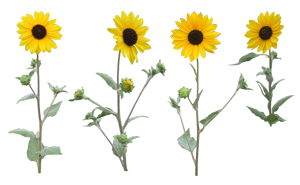 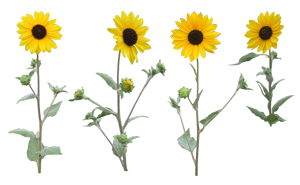